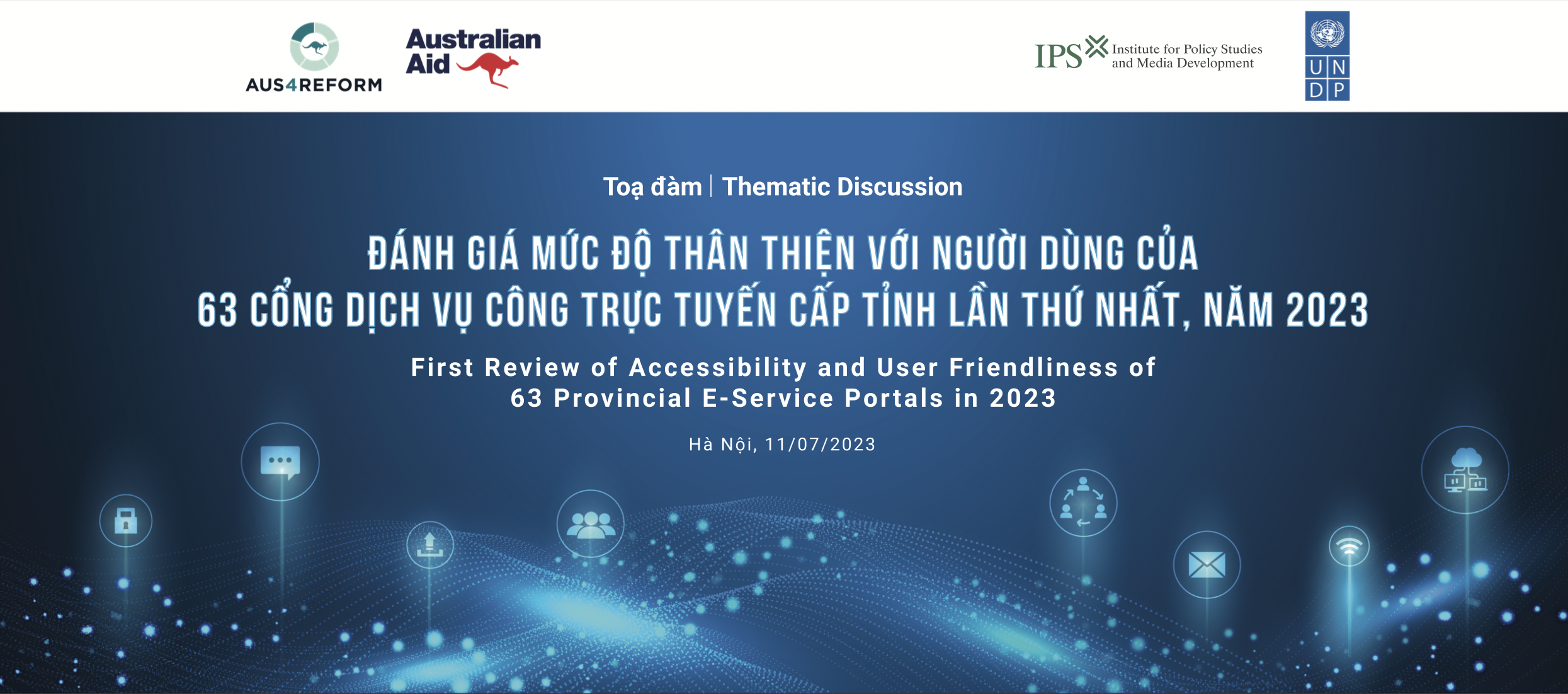 [Speaker Notes: Bớt chữ 
Cân đối giữa các phát hiện chính
Đã là cái cốt yếu – phần chính 
Chưa phải là các ý chính]
Phần 1: Trải nghiệm đăng ký cấp Phiếu LLTP trên Cổng DVC tỉnh Hưng Yên
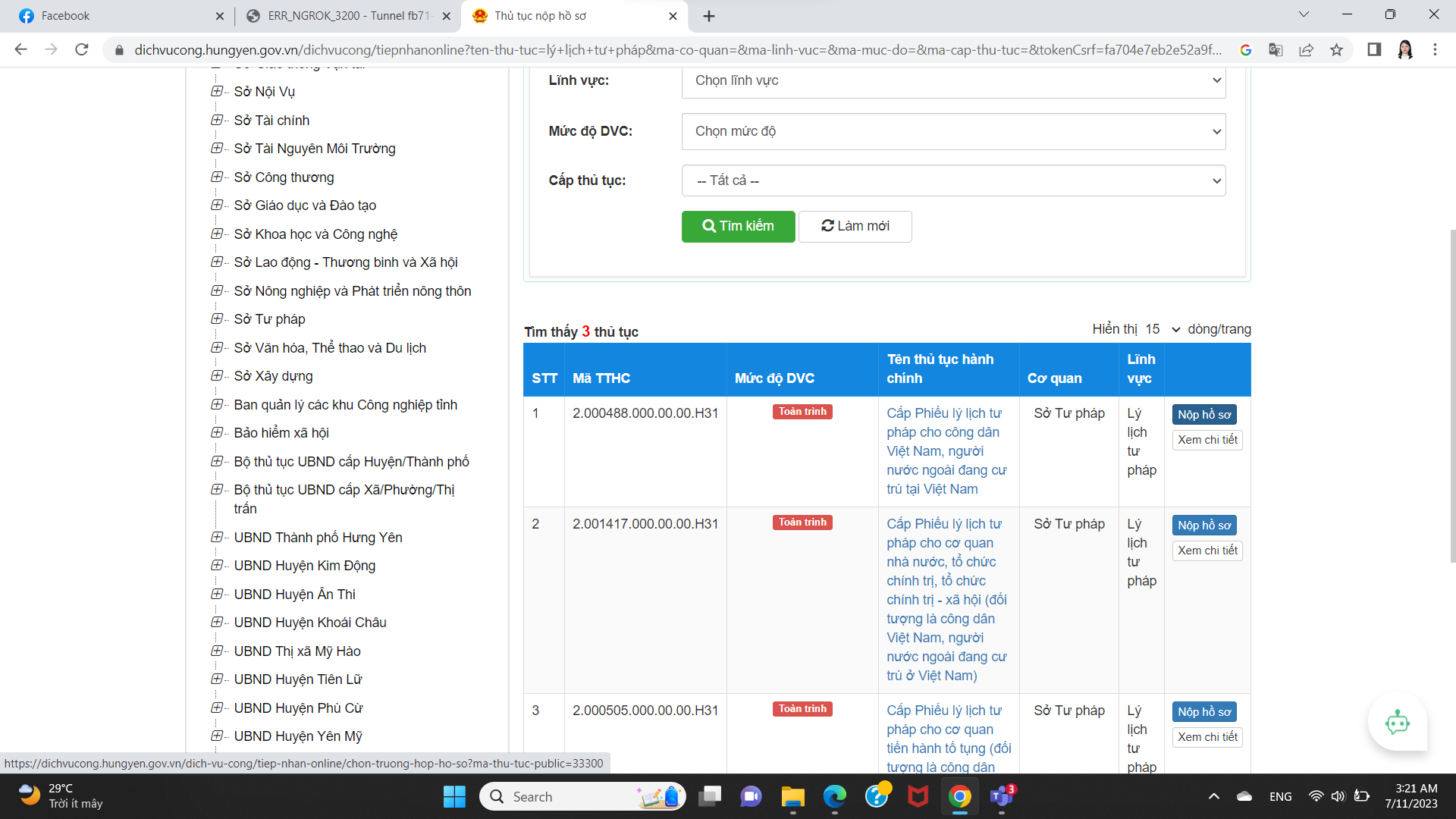 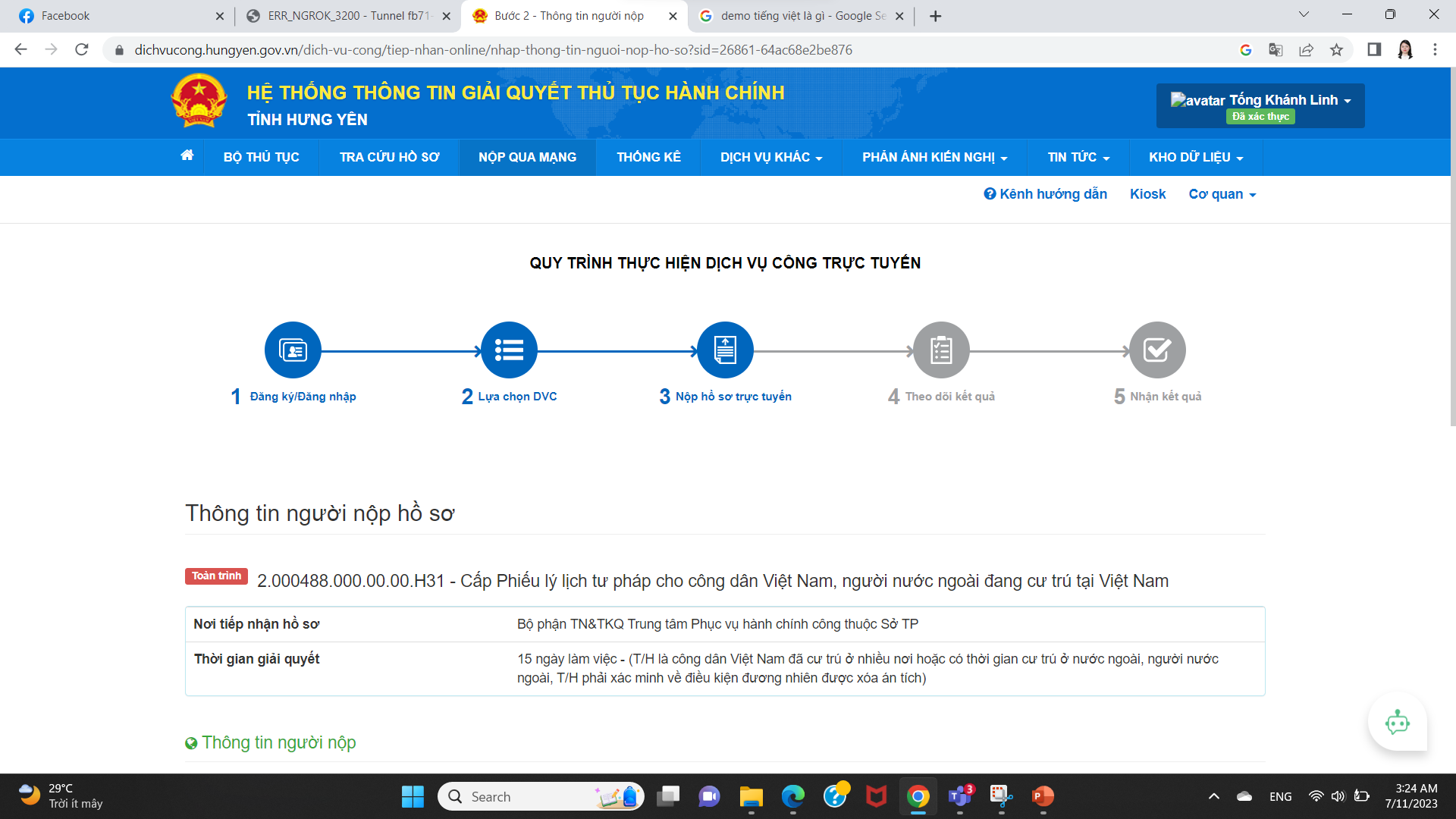 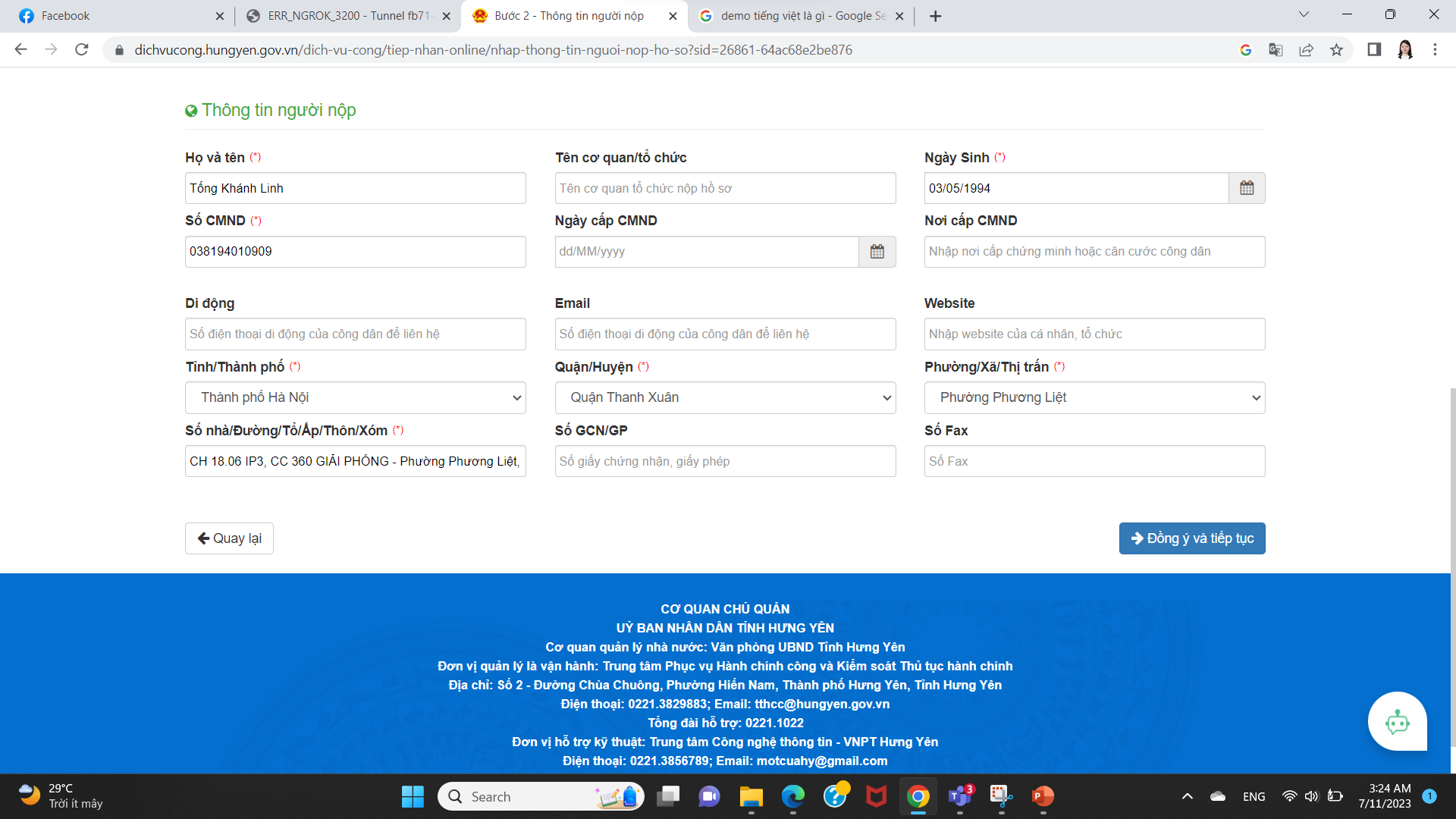 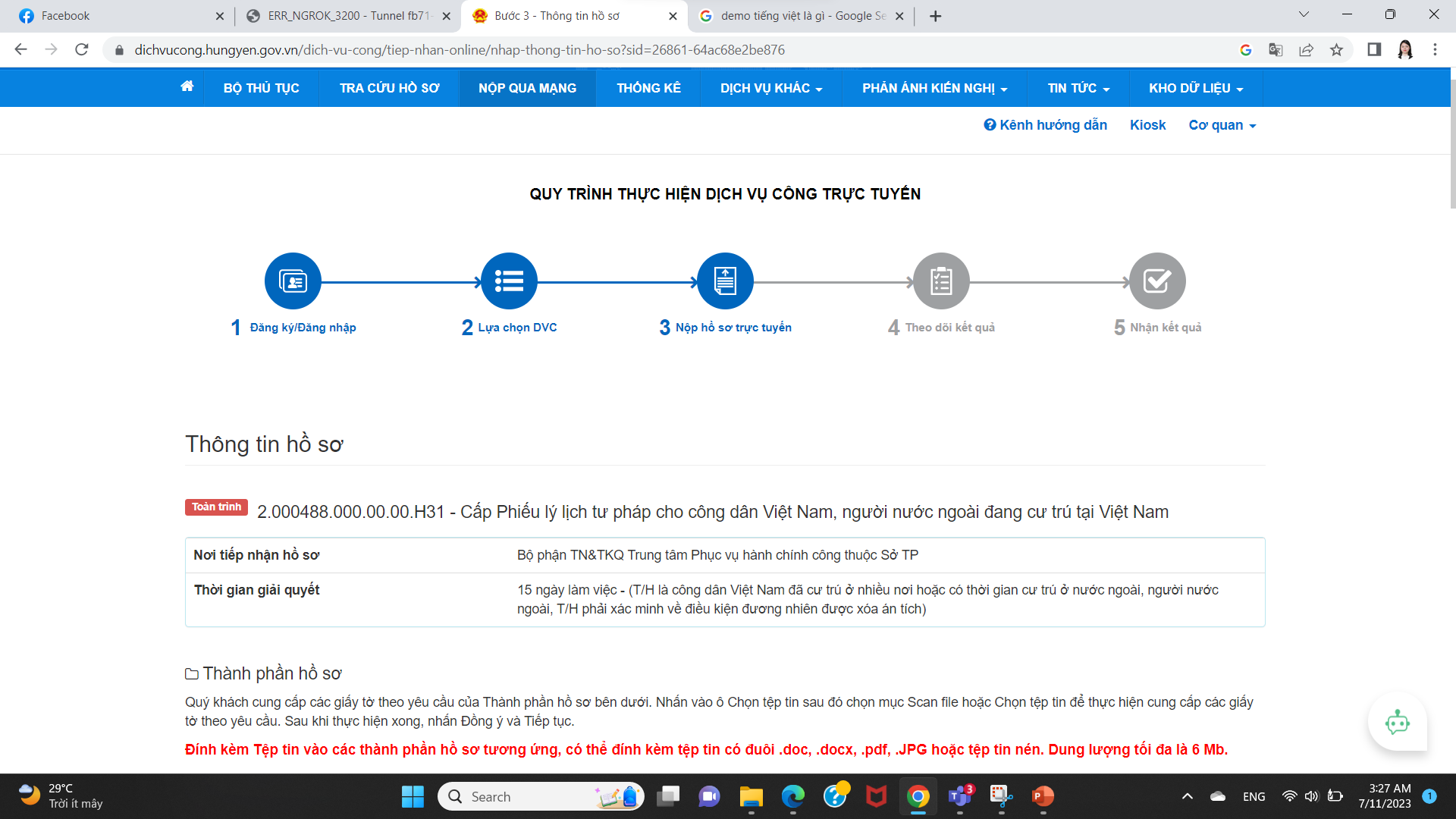 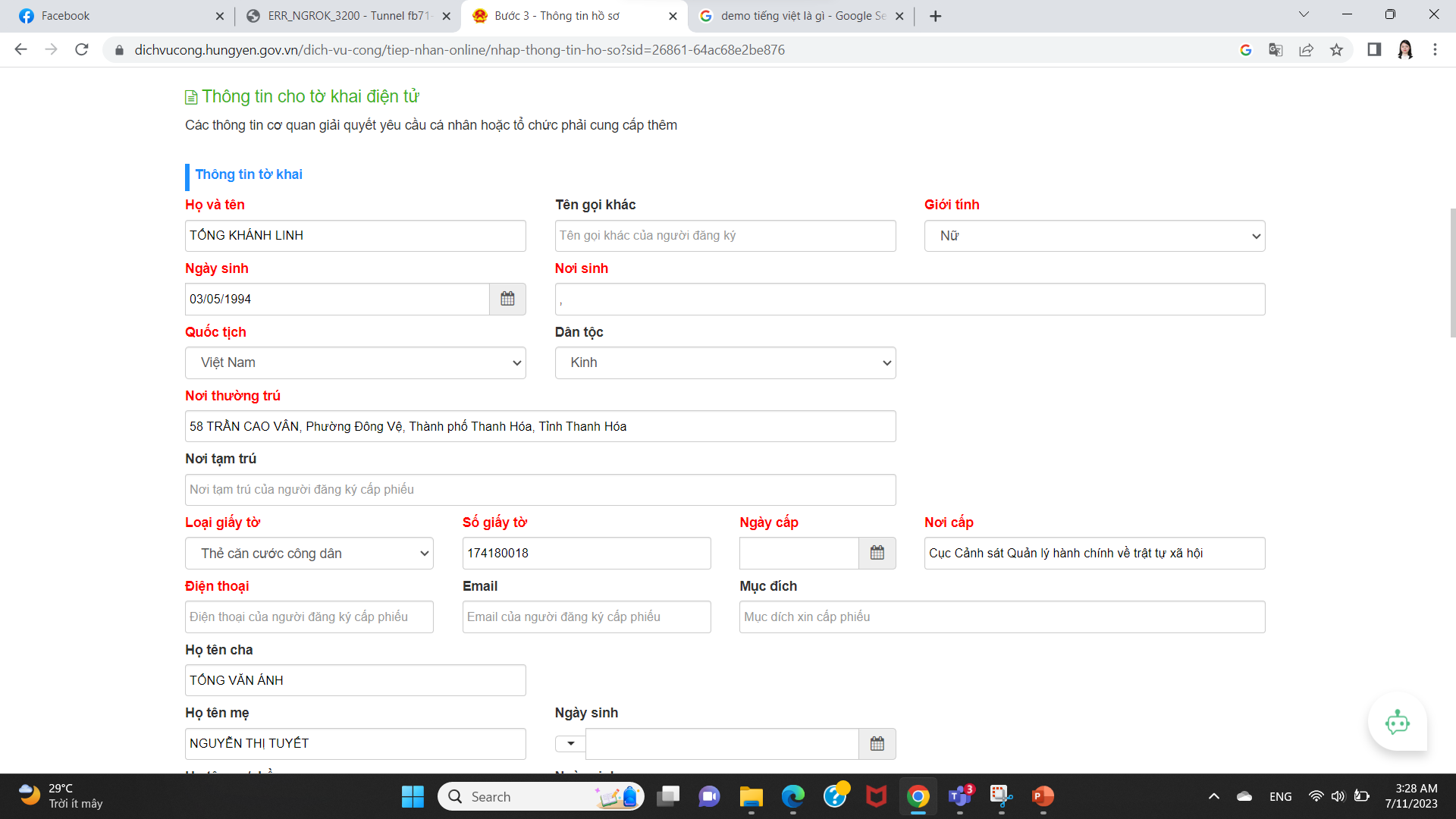 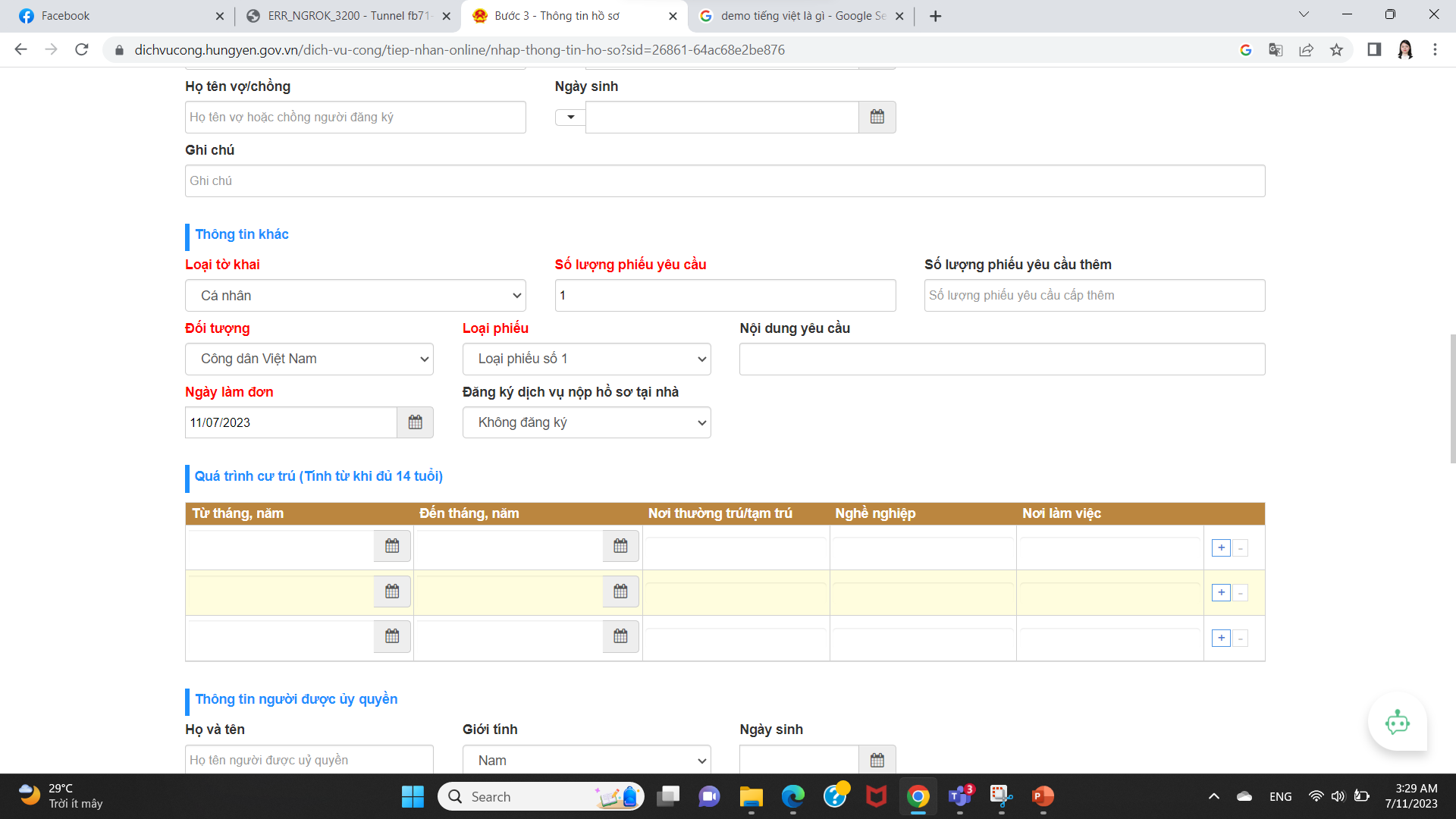 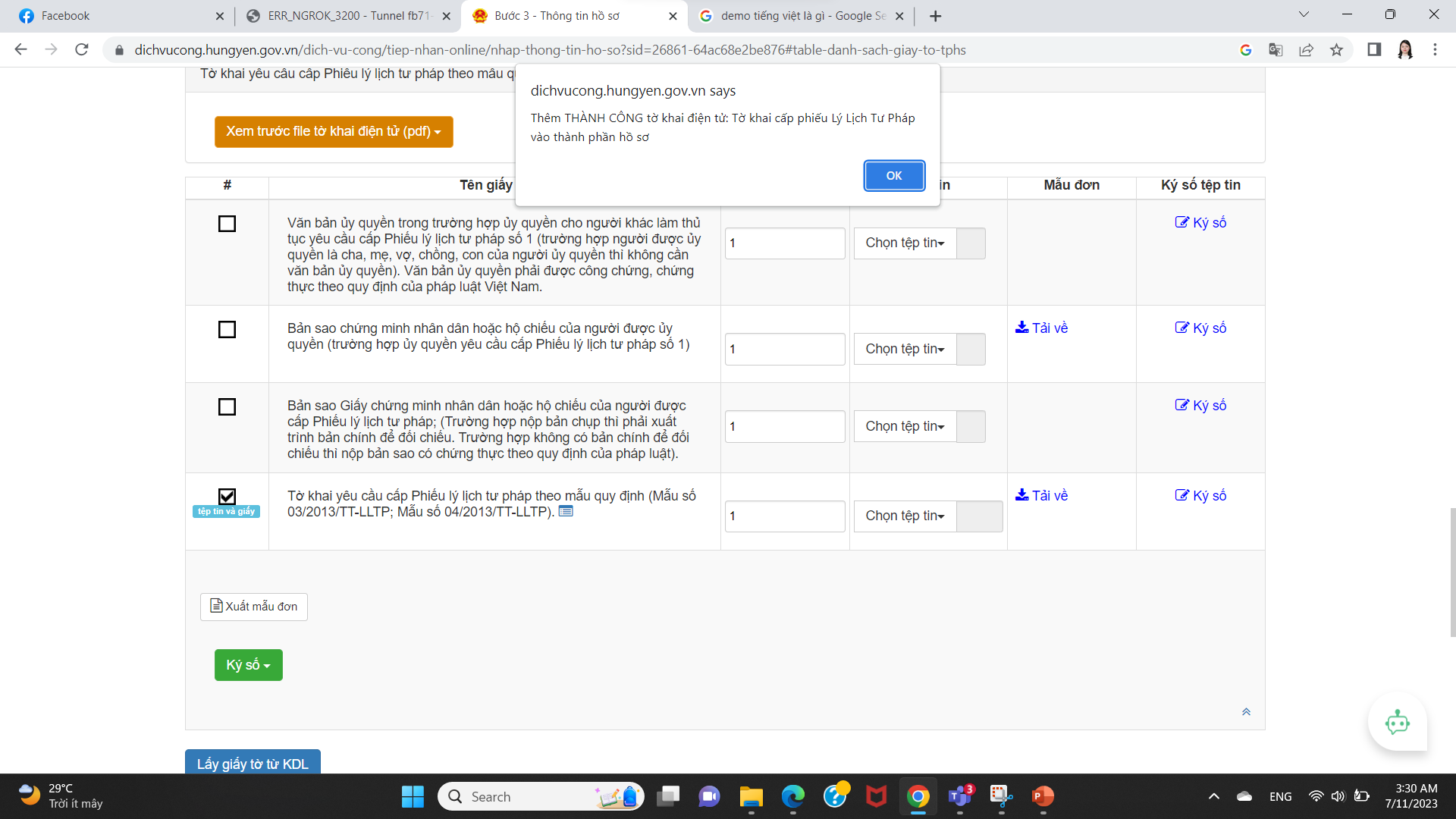 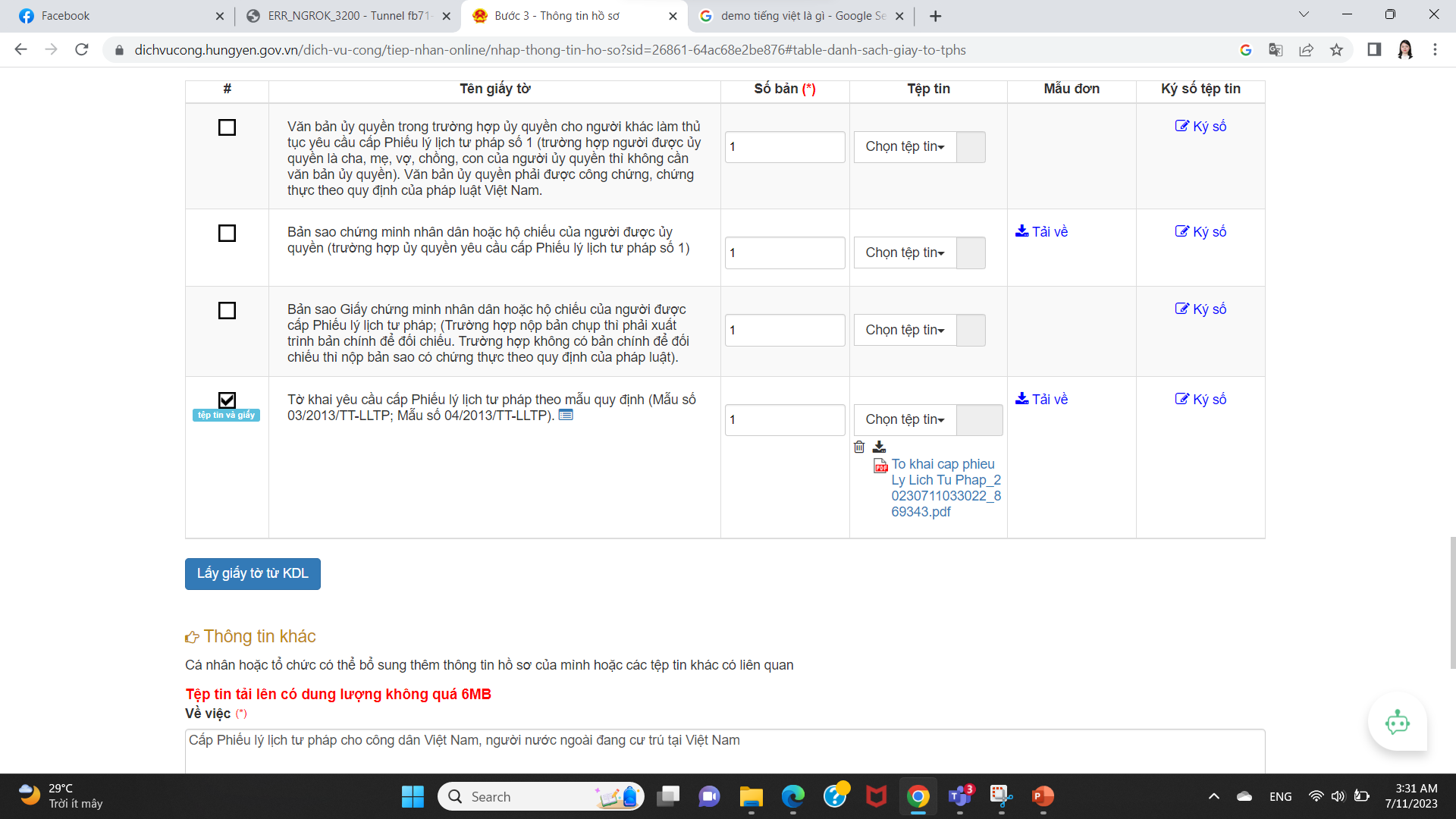 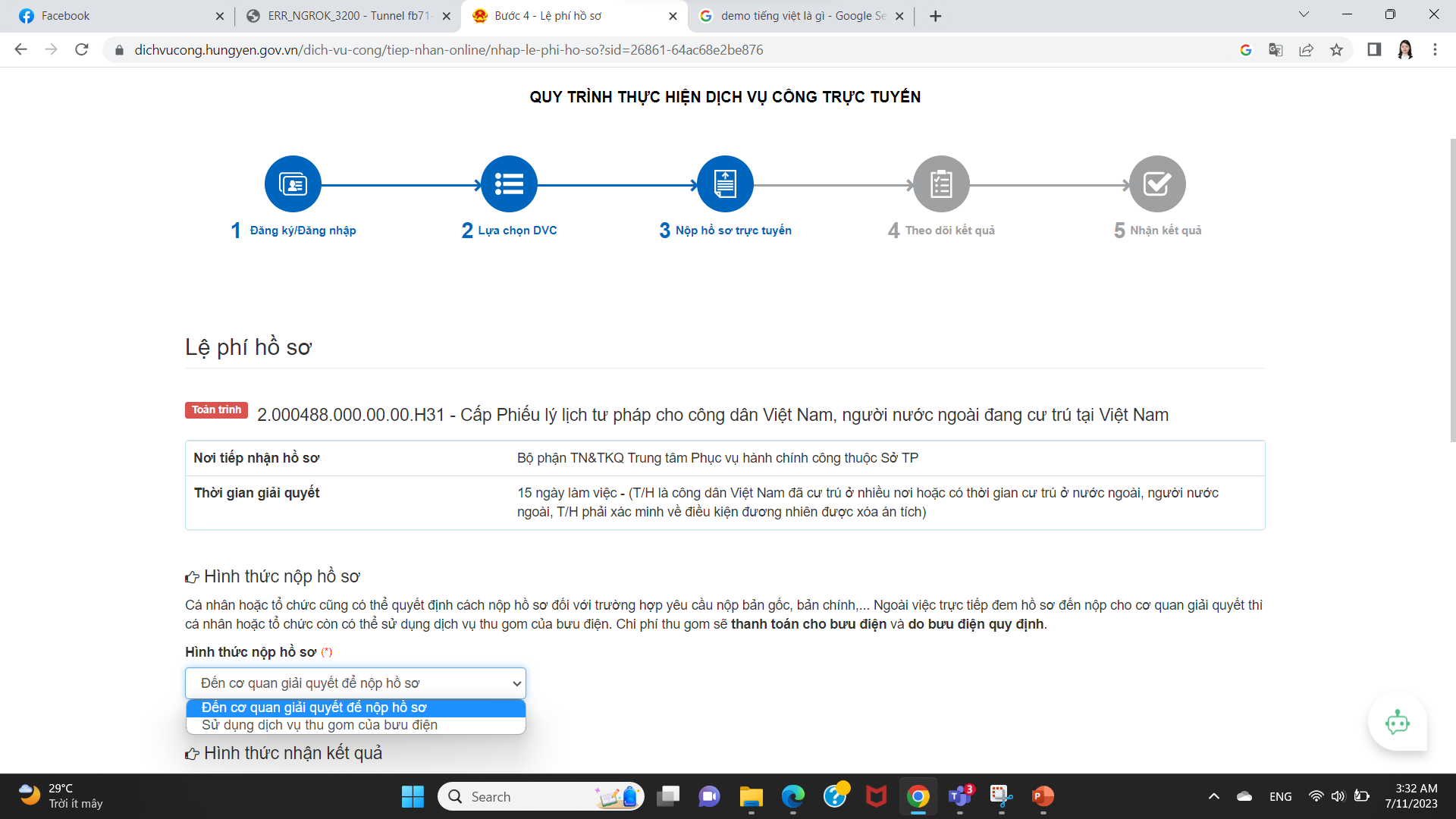 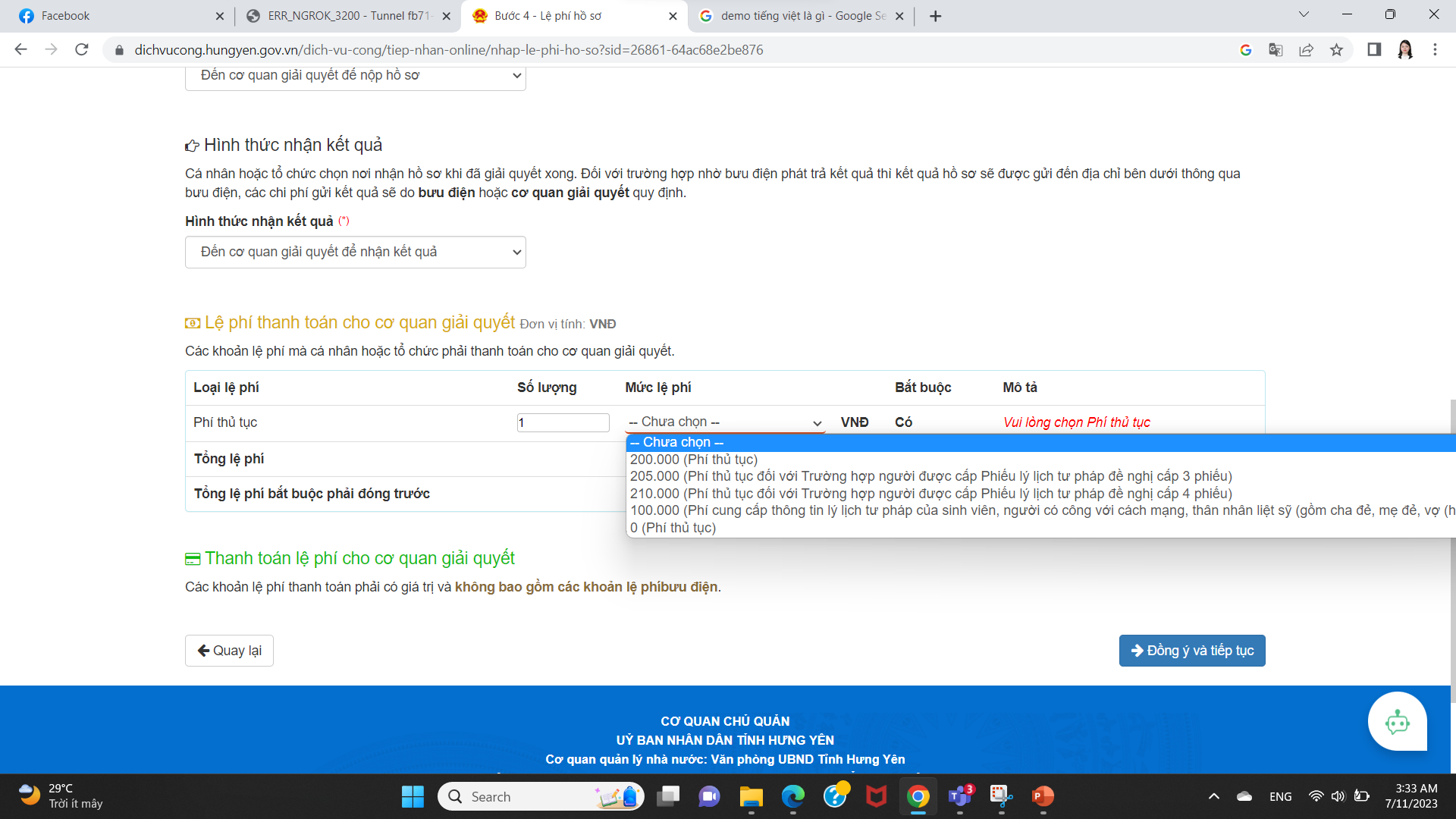 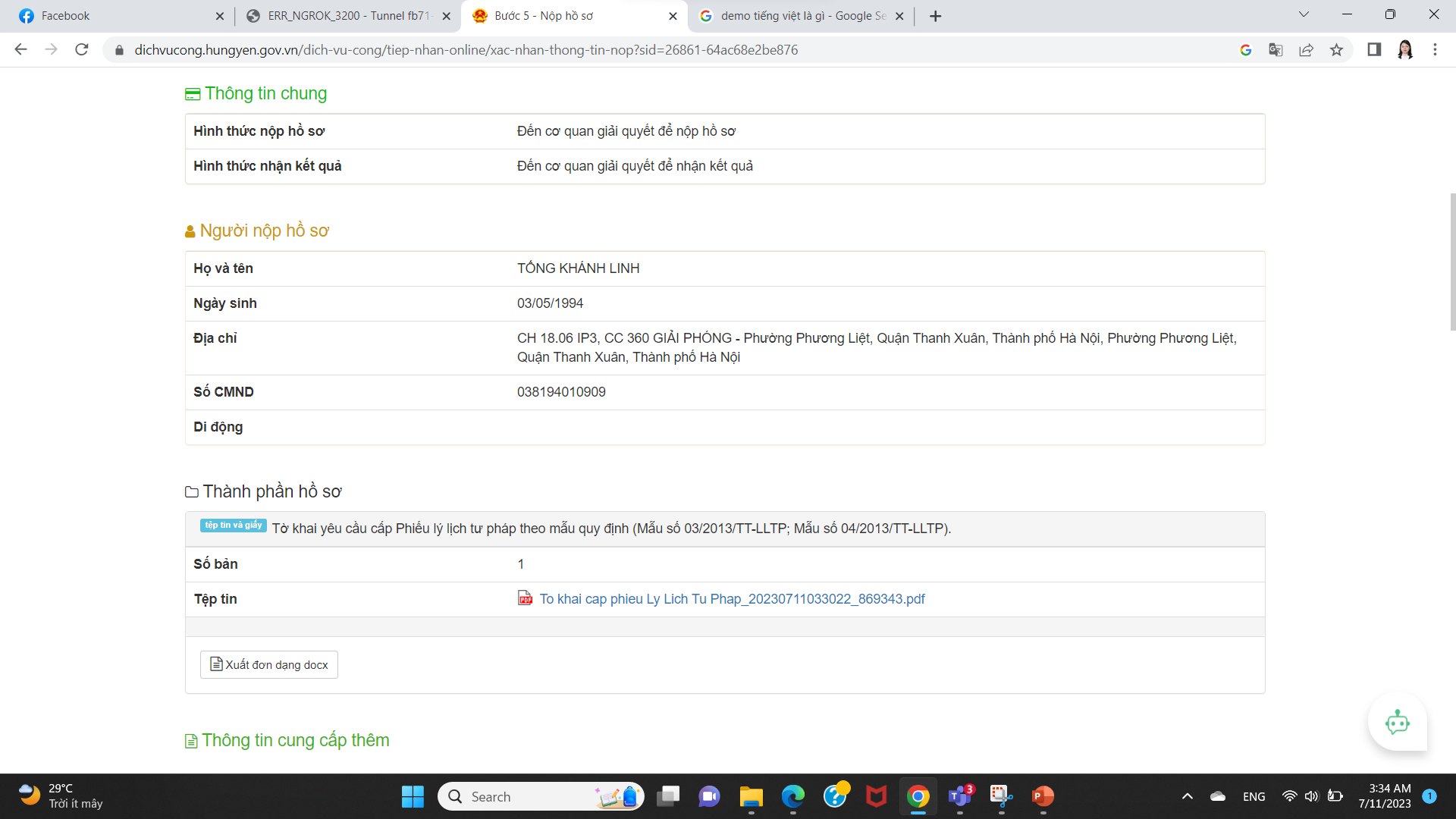 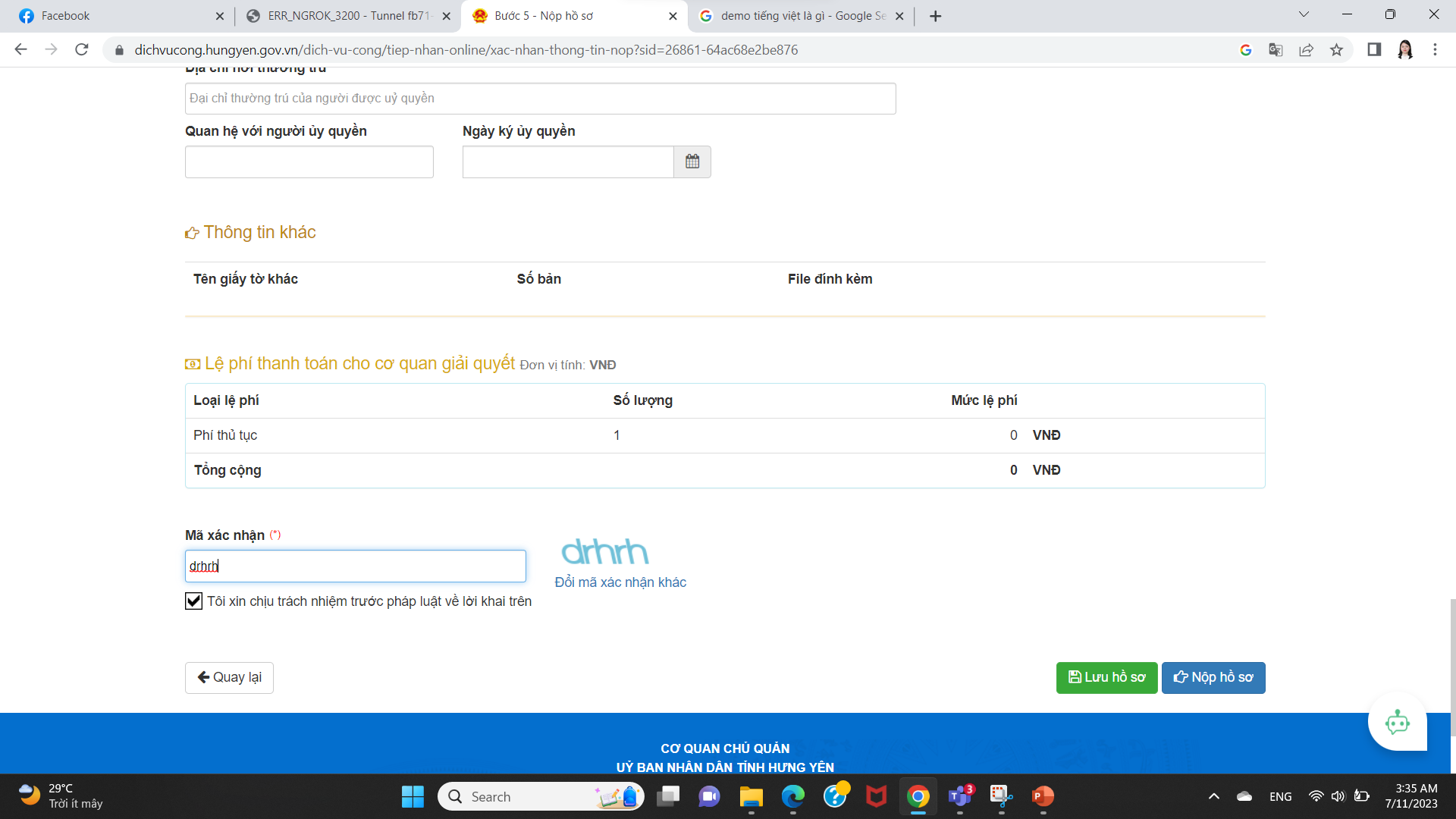 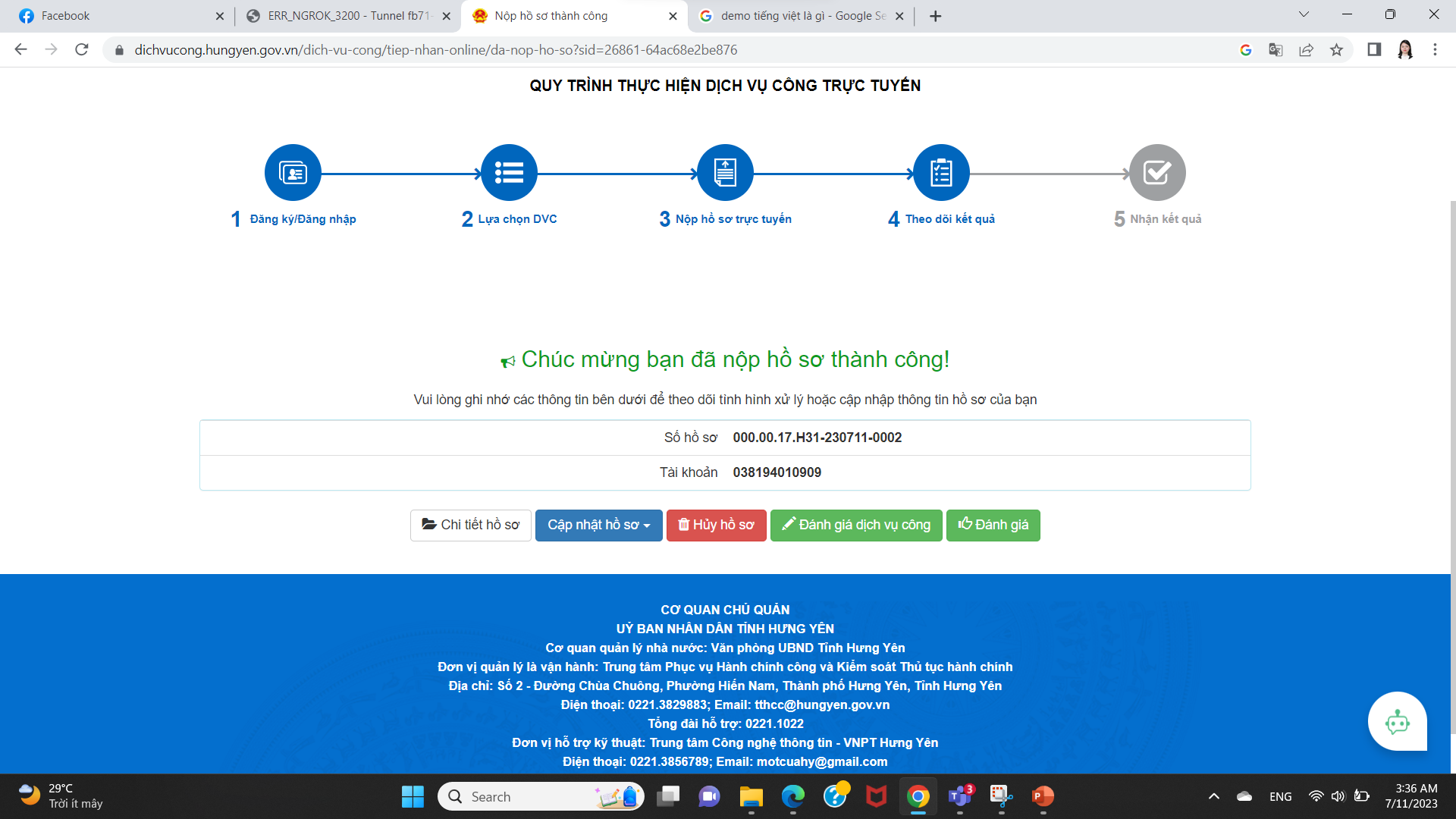 Phần 2: Thử nghiệm quy trình trực tuyến lấy người dùng làm trung tâm
1. Địa chỉ thường trú – Cổng DVC tỉnh
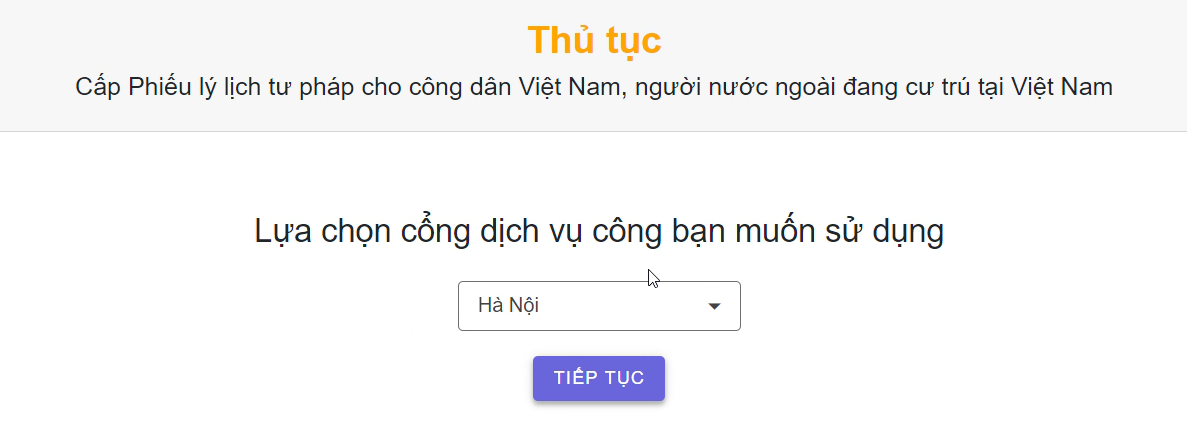 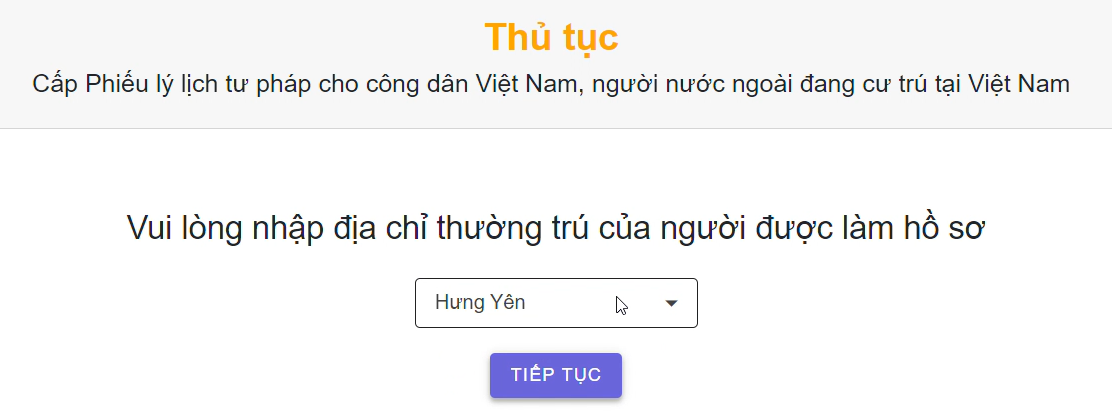 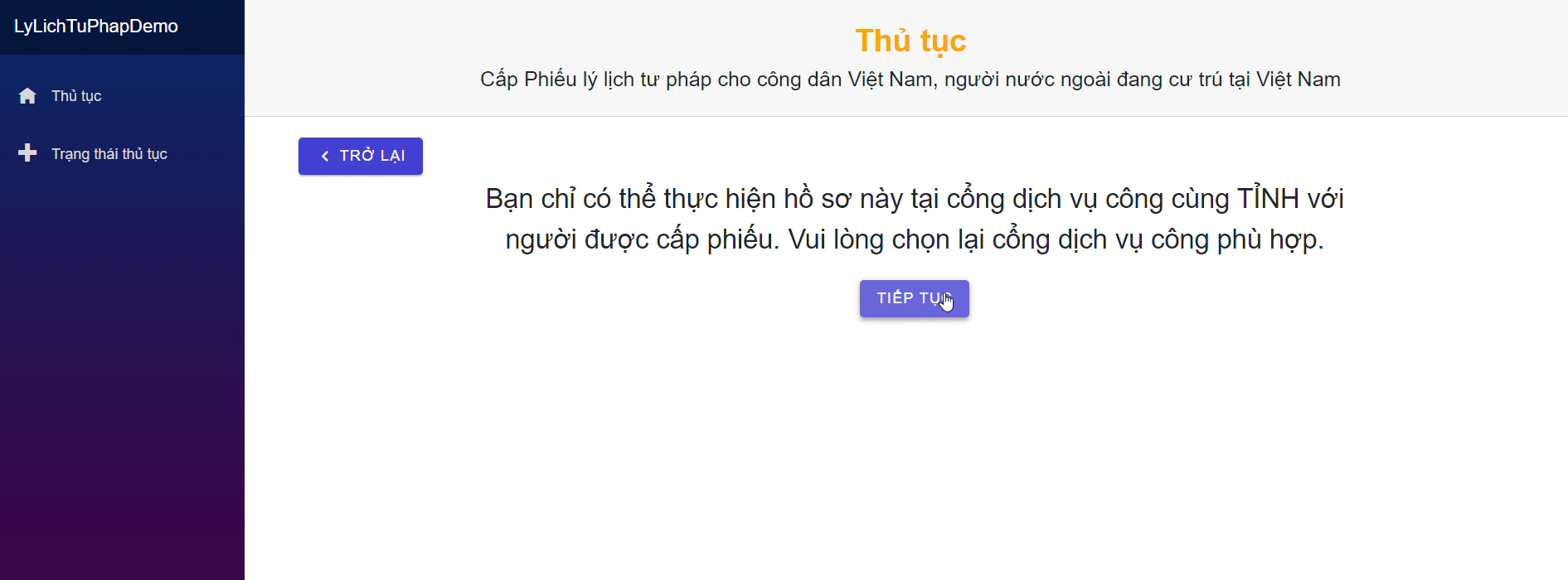 2. Đối tượng đăng ký cấp Phiếu LLTP
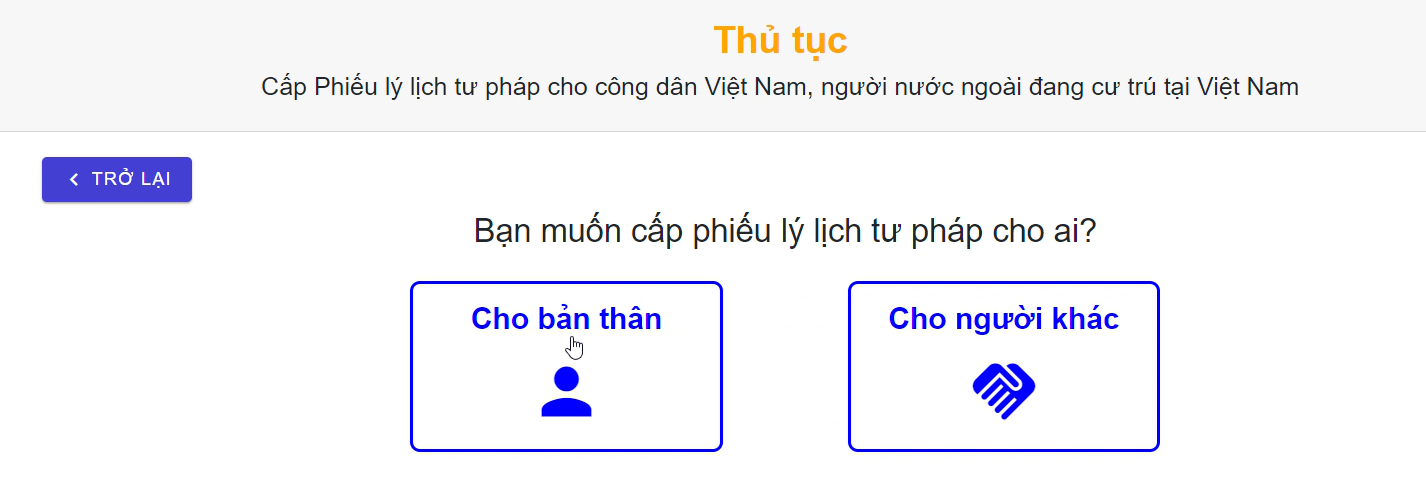 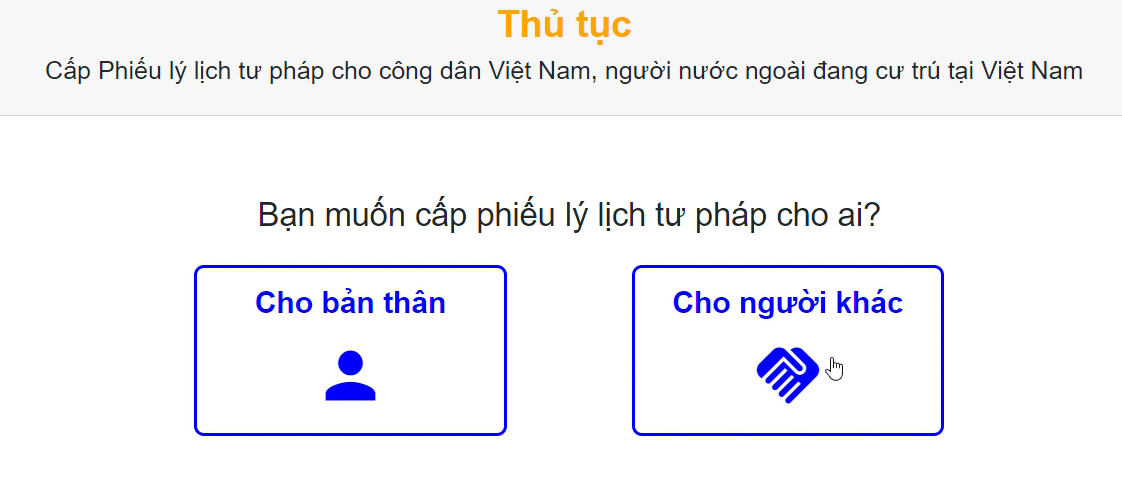 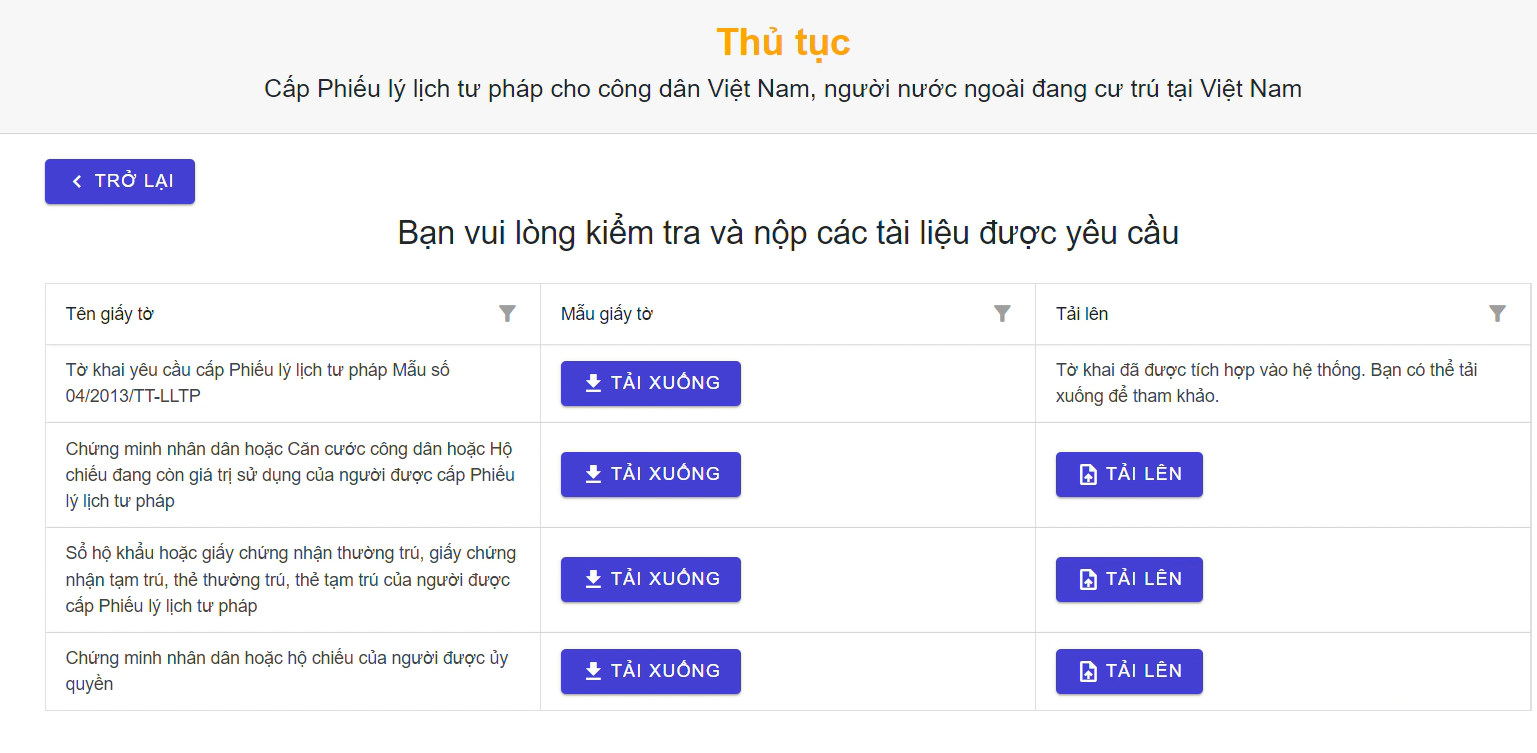 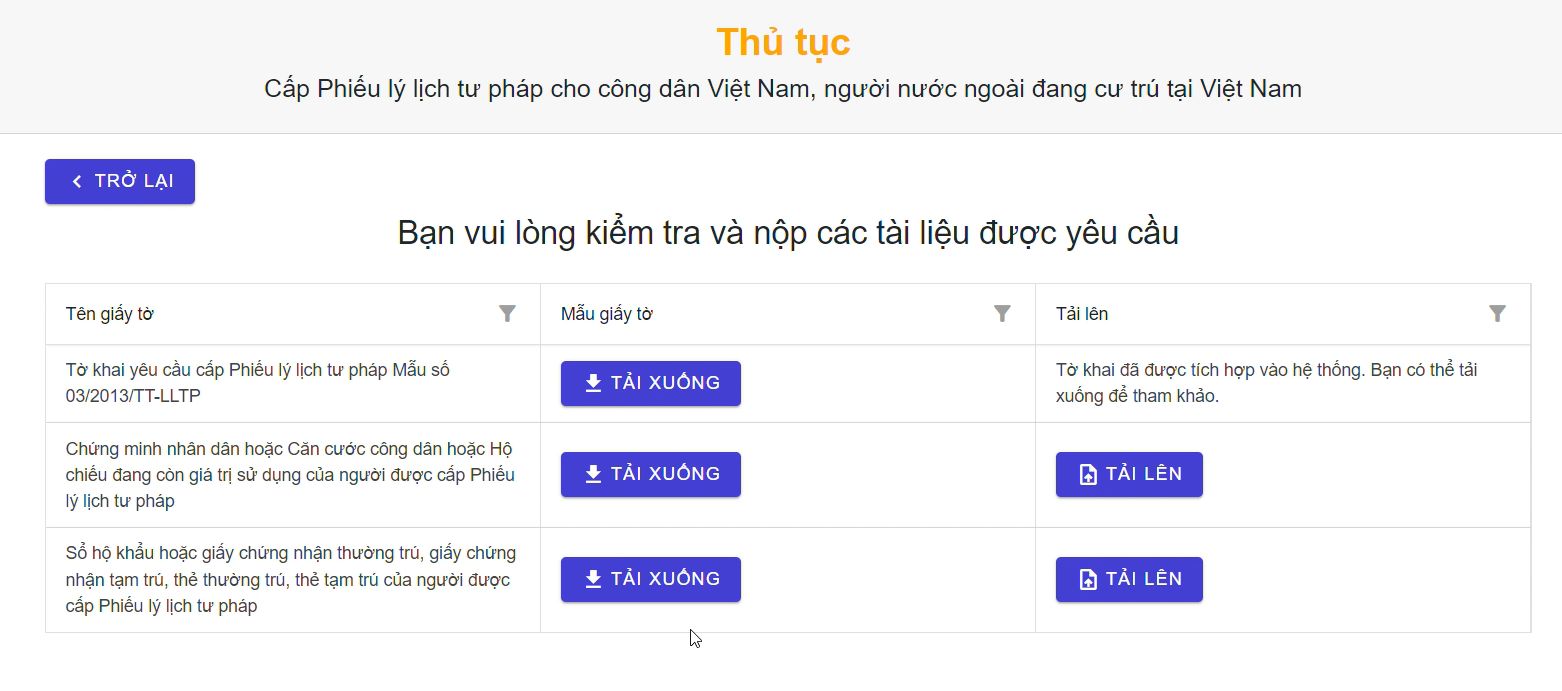 3. Người được ủy quyền
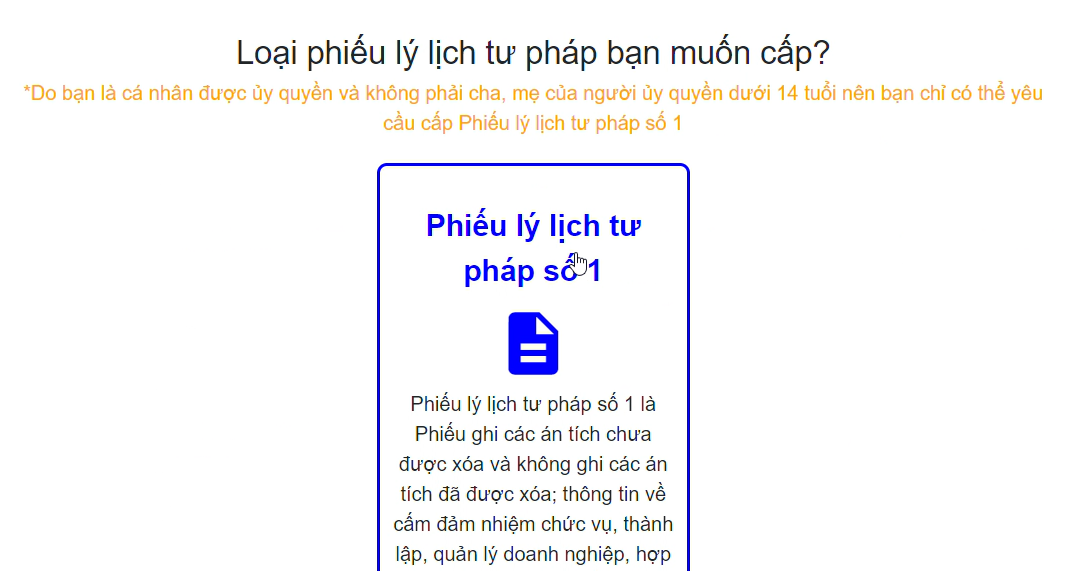 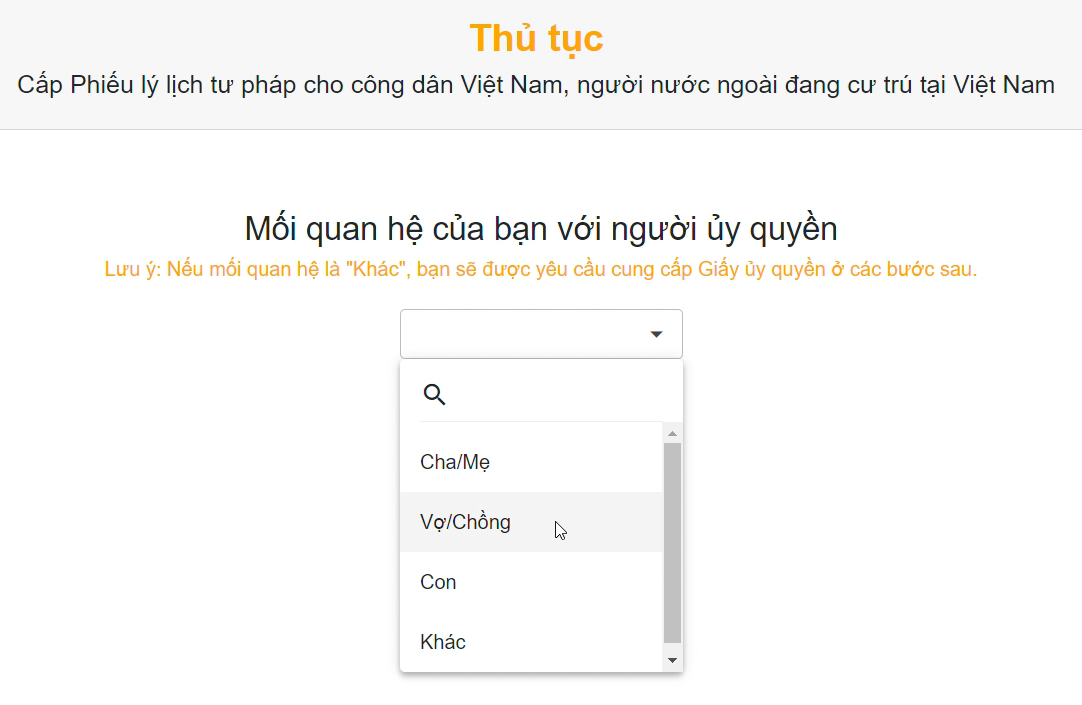 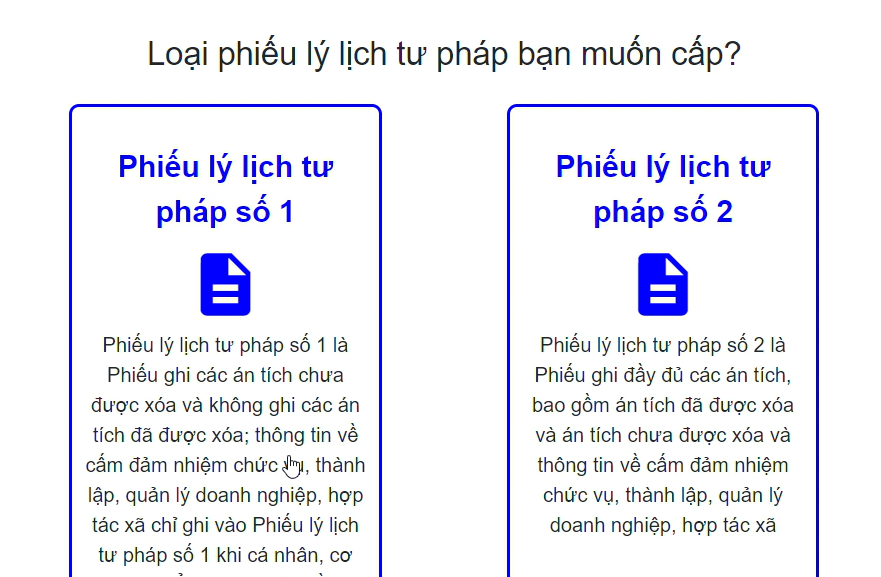 4. Hướng dẫn điền trường thông tin
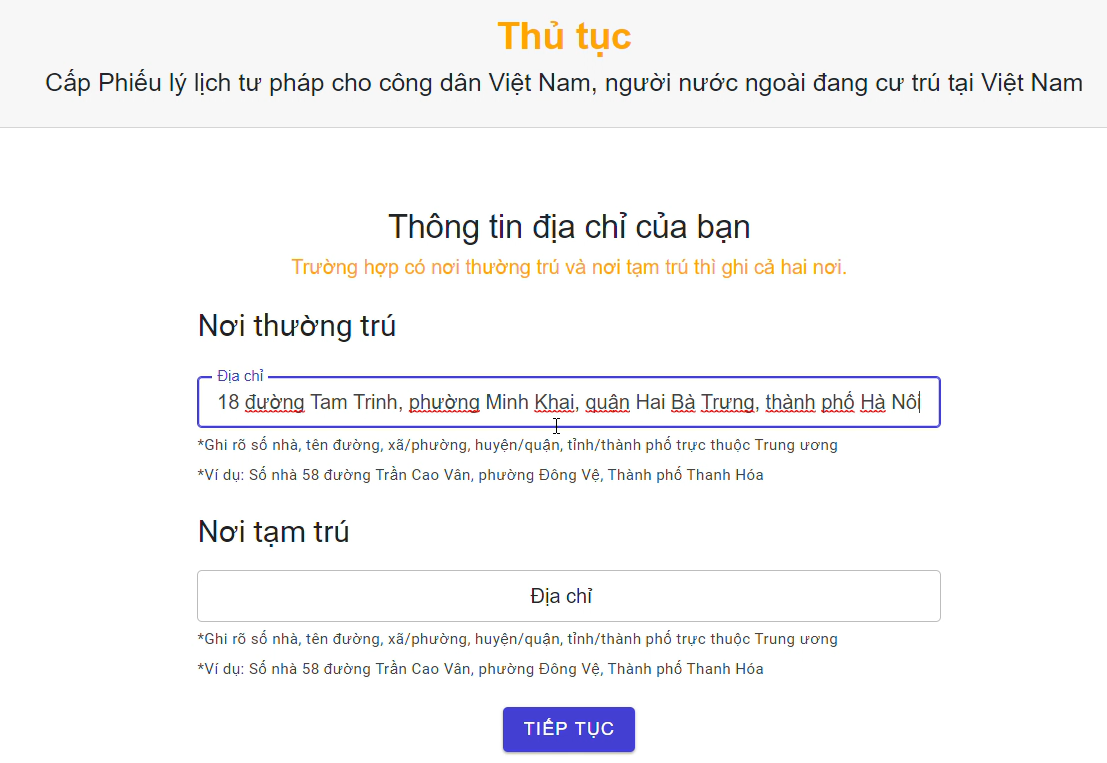 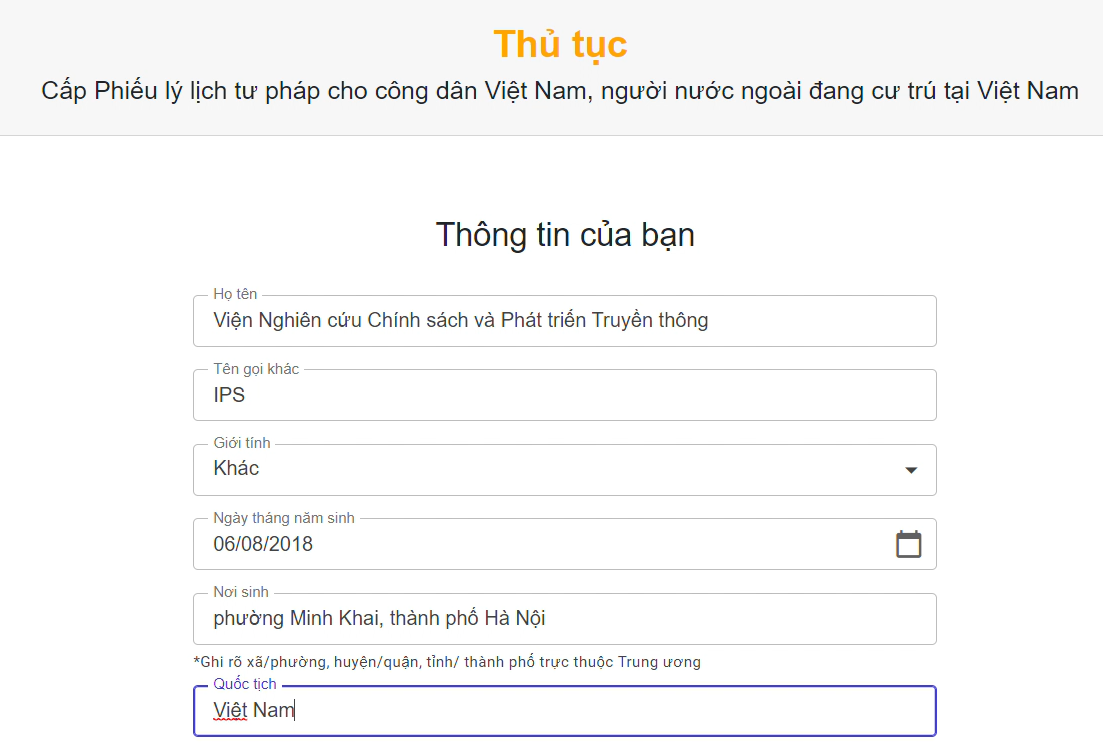 5. Thông báo cho người dùng về việc truy cập dữ liệu
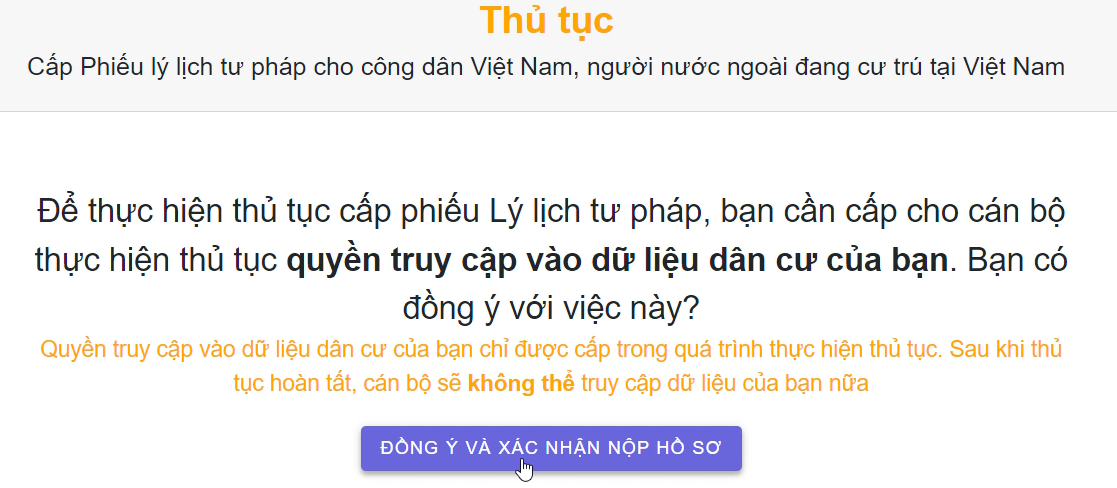 6. Đơn giản hóa “chữ ký số”?
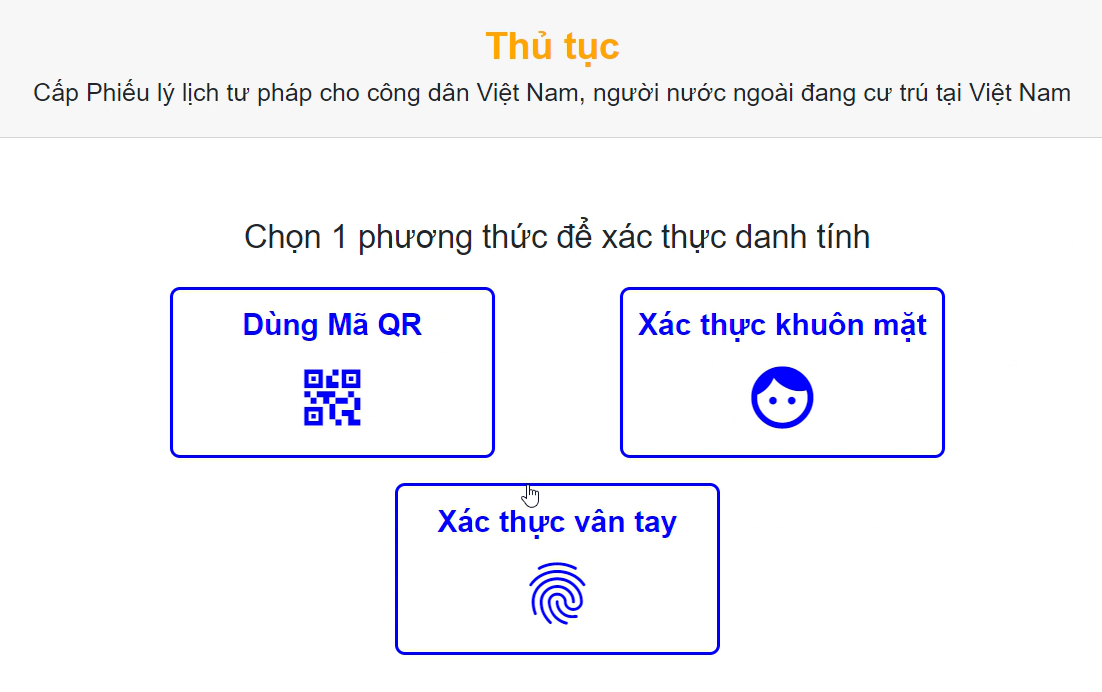 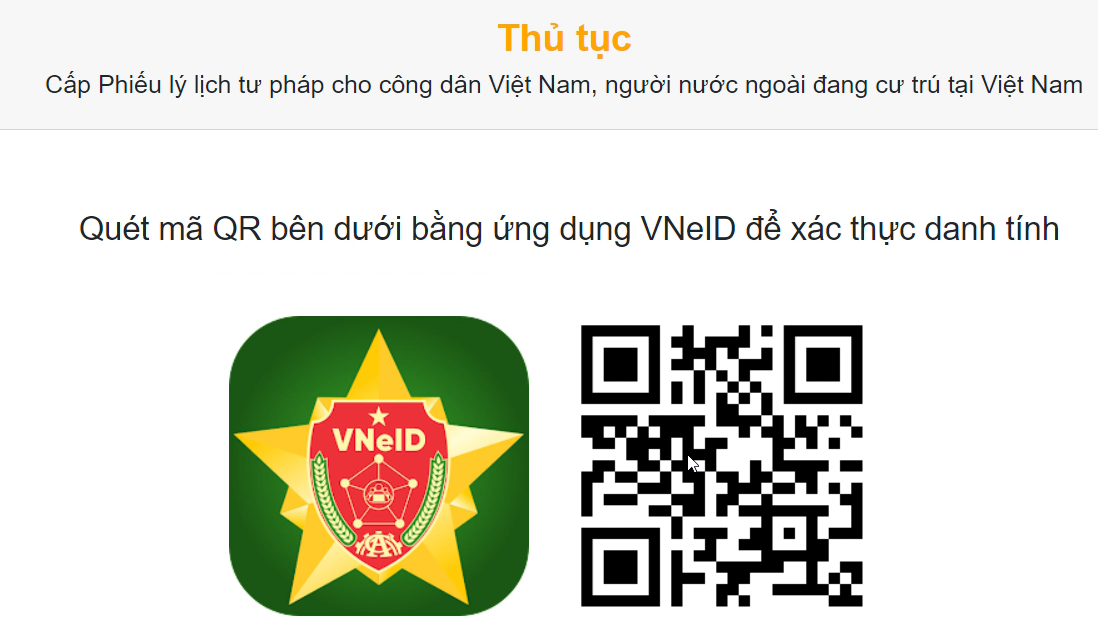 7. Cho phép đánh giá sự hài lòng trước khi nộp hồ sơ
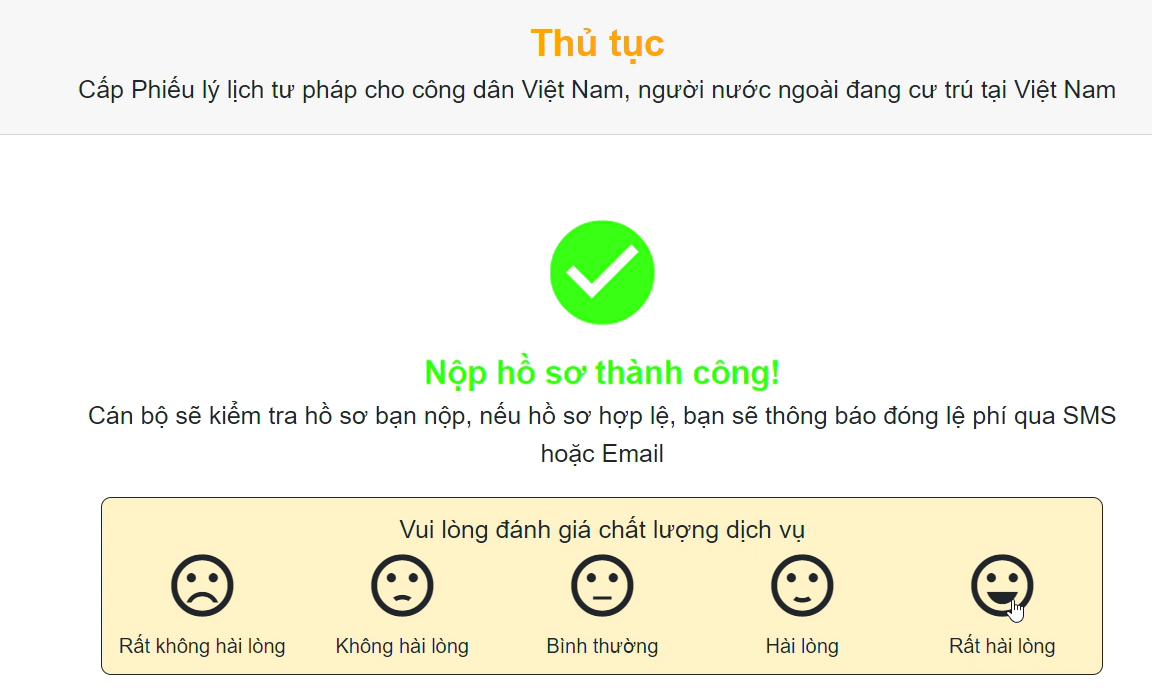 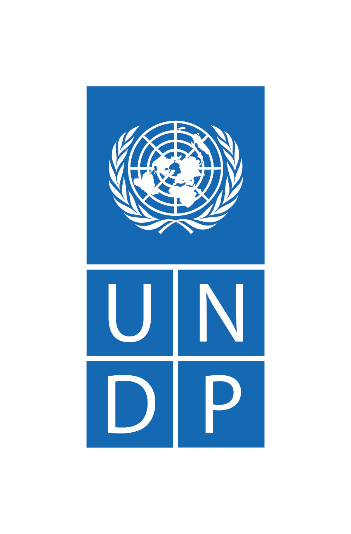 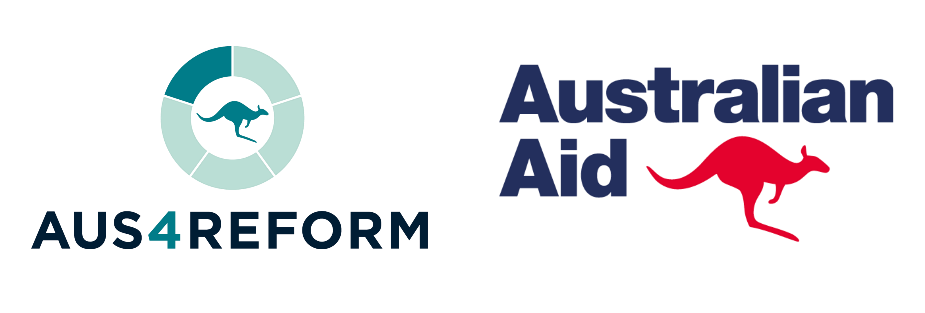 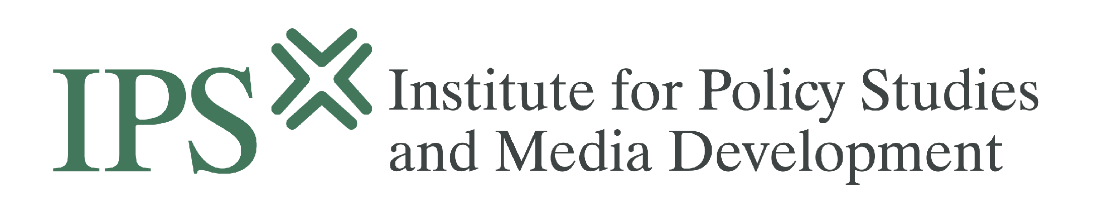 Xin cảm ơn!
www.papi.org.vn